Malarstwo
w Polsce
Średniowiecze Gotyk
Καθολικισμός 
δυτική εκκλησιαστική παράδοση

Αγιογραφίες – διακόσμηση ναών
Wit Stwosz – Veit Stoß, Κρακοβία
Ρετάμπλ «Κοίμηση της Θεοτόκου» στη Βασιλική της Παναγίας στην Κρακοβία
Renesans – XVI wiek
Προώθηση τέχνης από τη δυναστεία των Jagiełło
Επαφές με ιταλική, φλαμανδική και γερμανική τέχνη 
→ πολλοί ζωγράφοι από τη δυτική Ευρώπη δημιουργούν στην Κρακοβία
Κοσμική θεματολογία: μυθολογία, ιστορία 
Αγνώστου, Βitwa pod Orszą
Θρησκευτική θεματολογία
Mistrz Jerzy, Zwiastowanie
Barok XVII – XVIII w.
Μεγάλη καλλιέργεια της ζωγραφικής με τη στήριξη των εκάστοτε βασιλέων
Ιταλοί και Πολωνοί καλλιτέχνες ιταλικές και φλαμανδικές επιρροές
Συνθέσεις θρησκευτικές και ιστορικές, πορτρέτα
Portret sarmacki (σαρματικό πορτρέτο) – πορτρέτα αριστοκρατών, απλά στη σύνθεση και το χρωματισμό
Kazimierz Wojniakowski, Aleksander Orłowski
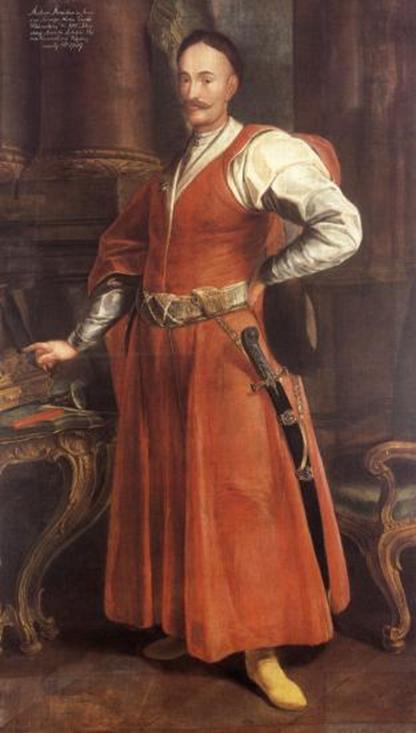 Portret sarmacki 

Portret Stanisława Antoniego Szczuki 
Autor nieznany
Kazimierz WojniakowskiIzabela Czartoryska, 1796
Aleksander Orłowski (1777-1832)Bitwa pod Racławicami
Romantyzm – XIX wiek
Στροφή στην αναζήτηση πολωνικών ιδιαιτεροτήτων
Πατριωτισμός

Θεματολογία
Τοπία της πατρίδας: πόλεις, χωριά, ύπαιθρος
Ιστορία – μάχες (ιδίως 17ος αι. με Κοζάκους, Τούρκους, Σουηδούς) 
   malarstwo batalistyczne
Jan Matejko (1828-1893)Bitwa pod Grunwaldem,
Józef Chełmoński (1849-1914)Babie lato, 1875
Młoda Polska i Modernizmkoniec XIX w., początek XX w.
Μοντερνισμός 
Ιμπρεσιονισμός, Συμβολισμός, Eξπρεσιονισμός
Αleksander Gierymski (realizm)
Władysław Podkowiński 
Olga Boznańska
Stanisław Wyspiański (συμβολισμός): βιτρώ, τοιχογραφίες, παιδικά πορτρέτα
Jacek Malczewski (συμβολισμός): εθνική θεματολογία
Stanisław Ignacy Witkiewicz – Witkacy: εξπρεσιονισμός, φοβισμός, κυβισμός
Aleksander Gierymski (1850-1901)Żydówka z pomarańczami, 1881
Olga Boznańska (Autoportret; Cyganka 1888)
Stanisław WyspiańskiAutoportret; Dziewczynka, 1895
Witraże Wyspiańskiego
Jacek MalczewskiWigilia na Syberii
Stanisław Ignacy Witkiewicz – Witkacy(1885-1939)